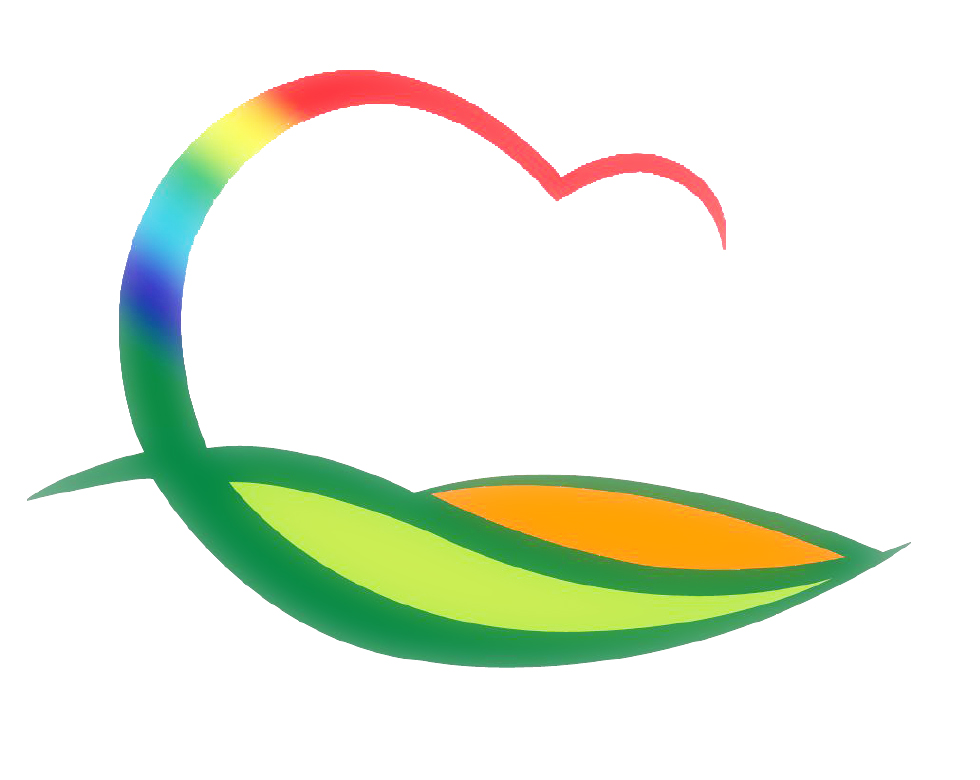 가족행복과
[Speaker Notes: 먼저, 지금의 옥천입니다.]
3-1. 영동군 여성단체협의회 여성 영화 상영 관람
8. 17.(수) 14:00 / 레인보우영화관 / 50여명(여성단체 임원 및 회원)
여성들의 다양한 삶의 문제를 다룬 영화 관람 및 여성단체간 교류
3-2. 영동군 가족센터 및 작은도서관 운영 관련 견학
8. 18.(목)  / 장림 문화복지센터(부산) / 여성정책팀장 및 평생학습팀장 외 
영동군 가족센터 및 작은도서관 운영 준비를 위한 견학 실시
3-3. 2022년 영동군민장학회 장학생 신청
8. 16. (화)~ 9. 7.(수) / 304명 / 주소지 읍면사무소 방문접수